LOCALIZING SDGs TO FOSTER INCLUSIVENESS IN BANDA ACEH
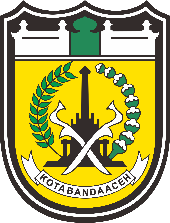 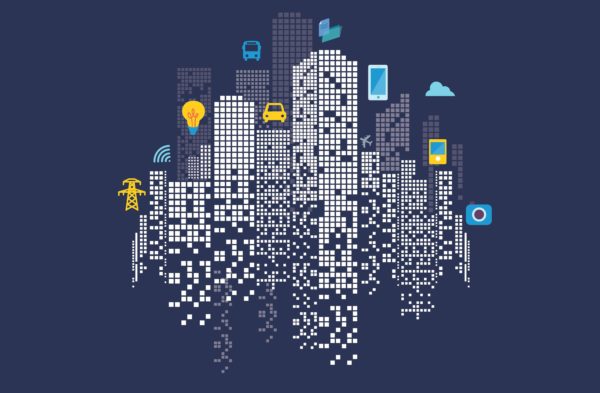 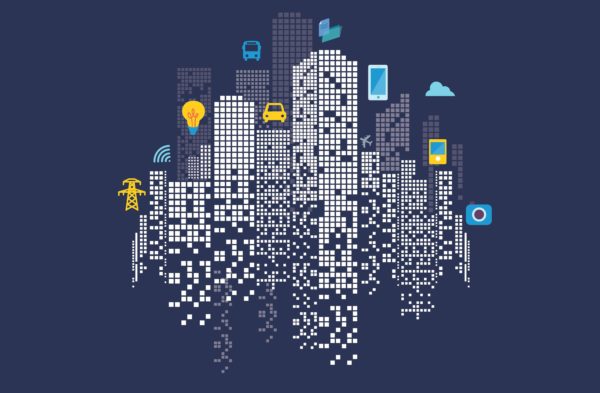 THE 6TH ASIA PACIFIC FORUM ON SUSTAINABLE DEVELOPMENT (APFSD) 
“Promoting Enabling Environment for Inclusiveness by Localizing SDGs”
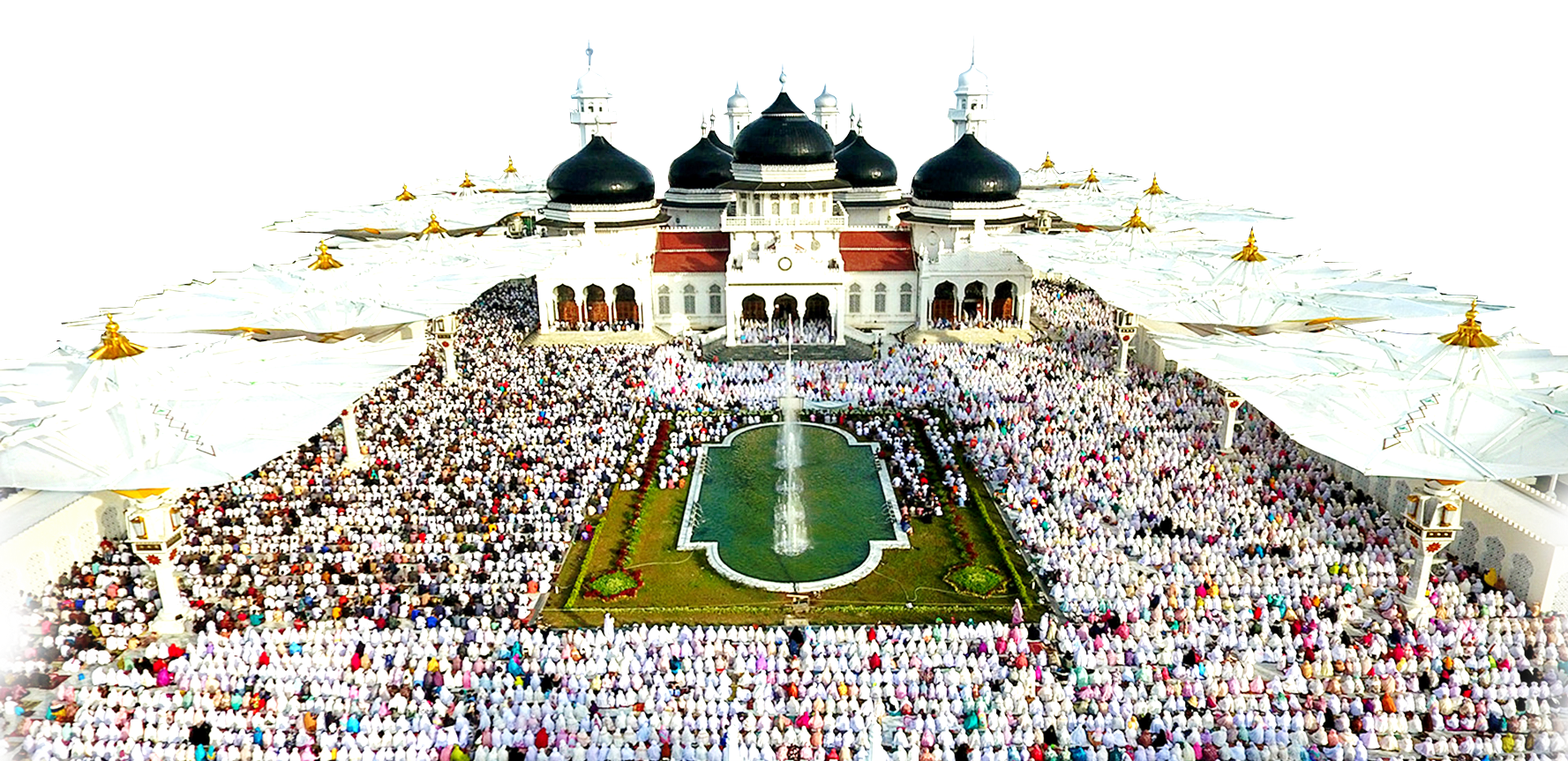 March 28, 2019 UNCC Meeting Room, Bangkok
By The City Director of Banda Aceh City
1
Banda Aceh City Profile
Outline
2
SDGs Achievement Index in Banda Aceh
3
Inclusive approach planning
4
SDGs Oriented Programs
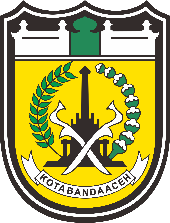 Banda Aceh City
Area:
61 Km2
Elevation:
0,8 m Above sea level
Population:
259.913 Inhabitants
9 Districts
90 Villages
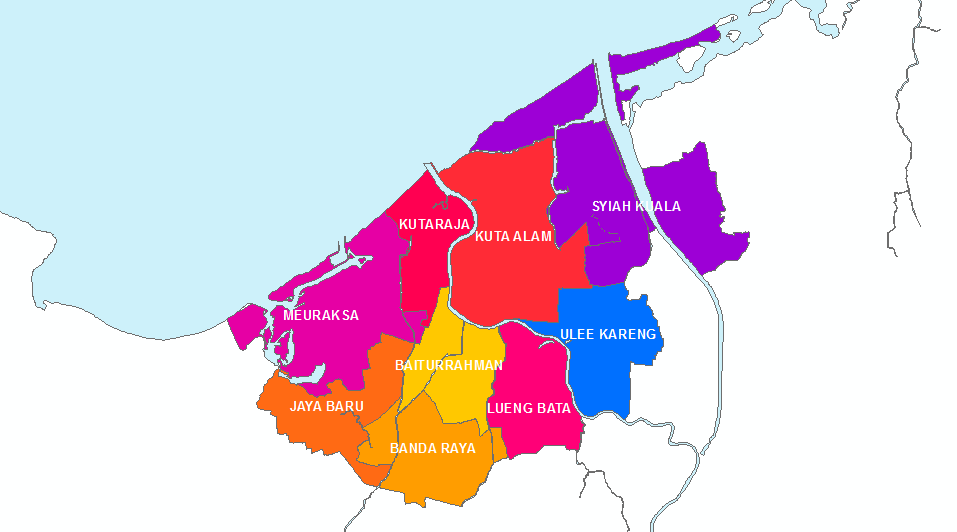 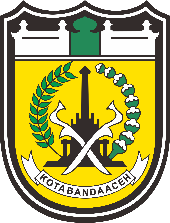 City of 
Banda Aceh
The Destruction Figure in Banda Aceh
On December 26, 2004 the earthquake followed by Tsunami destroyed 1/3 of city infrastructure
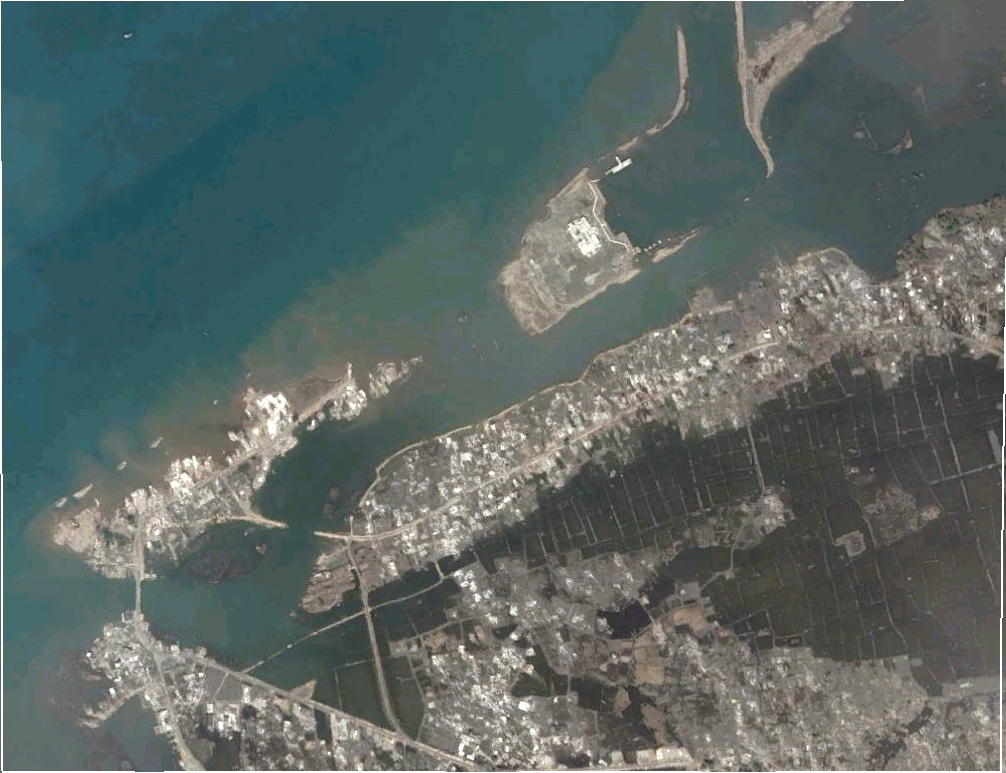 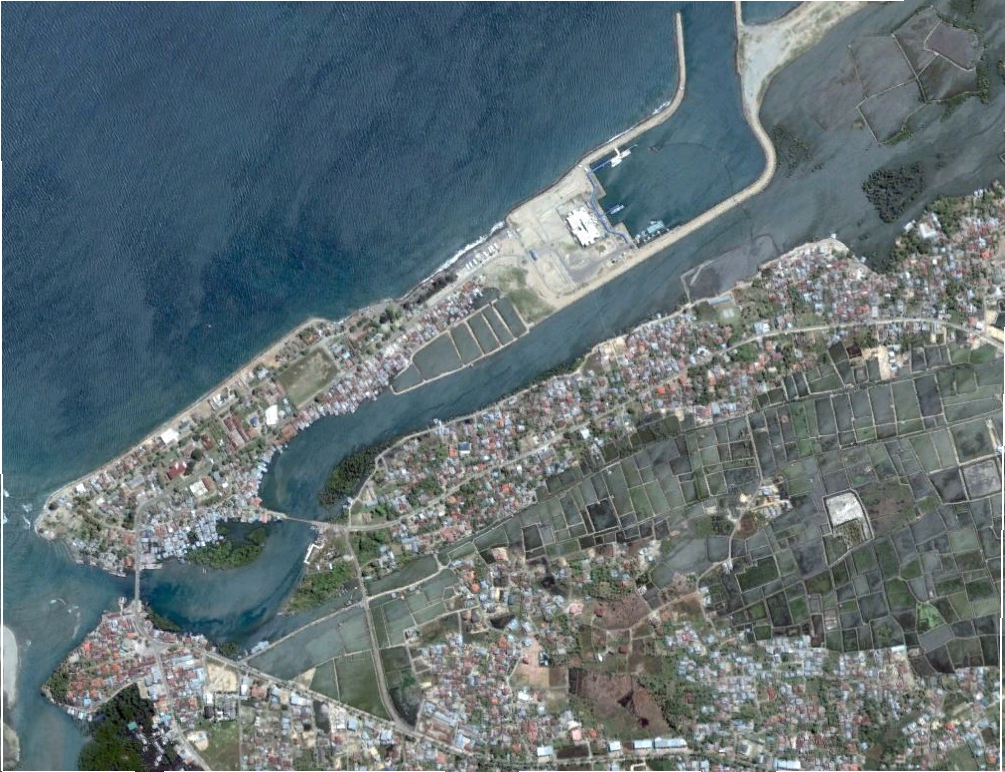 Before
Tsunami
After
Tsunami
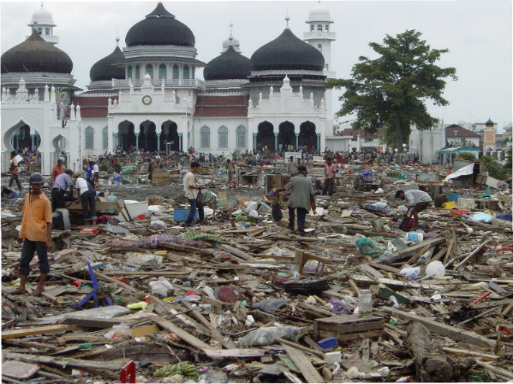 61,065 missing/died
21,751 houses
169 education facilities
25 health facilities
302 km roads
63 Government offices
9 market buildings
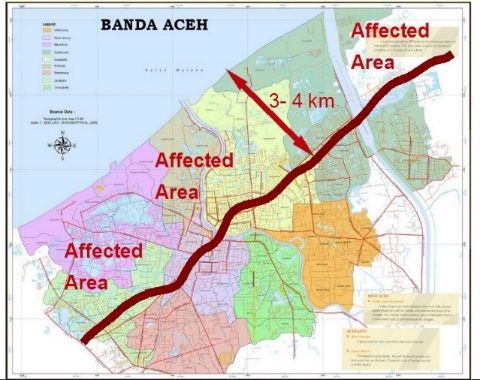 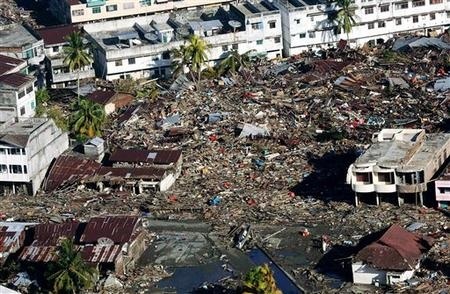 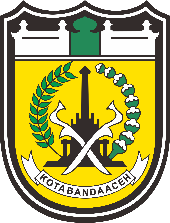 City of 
Banda Aceh
Infrastructure Profile
99,27%
88%
86%
91,72%
13,2%
Waste collection 
coverage
Livable housing
Clean Water 
Coverage
Household with 
good sanitation
Public Green 
Open space
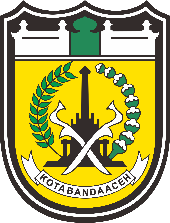 City of 
Banda Aceh
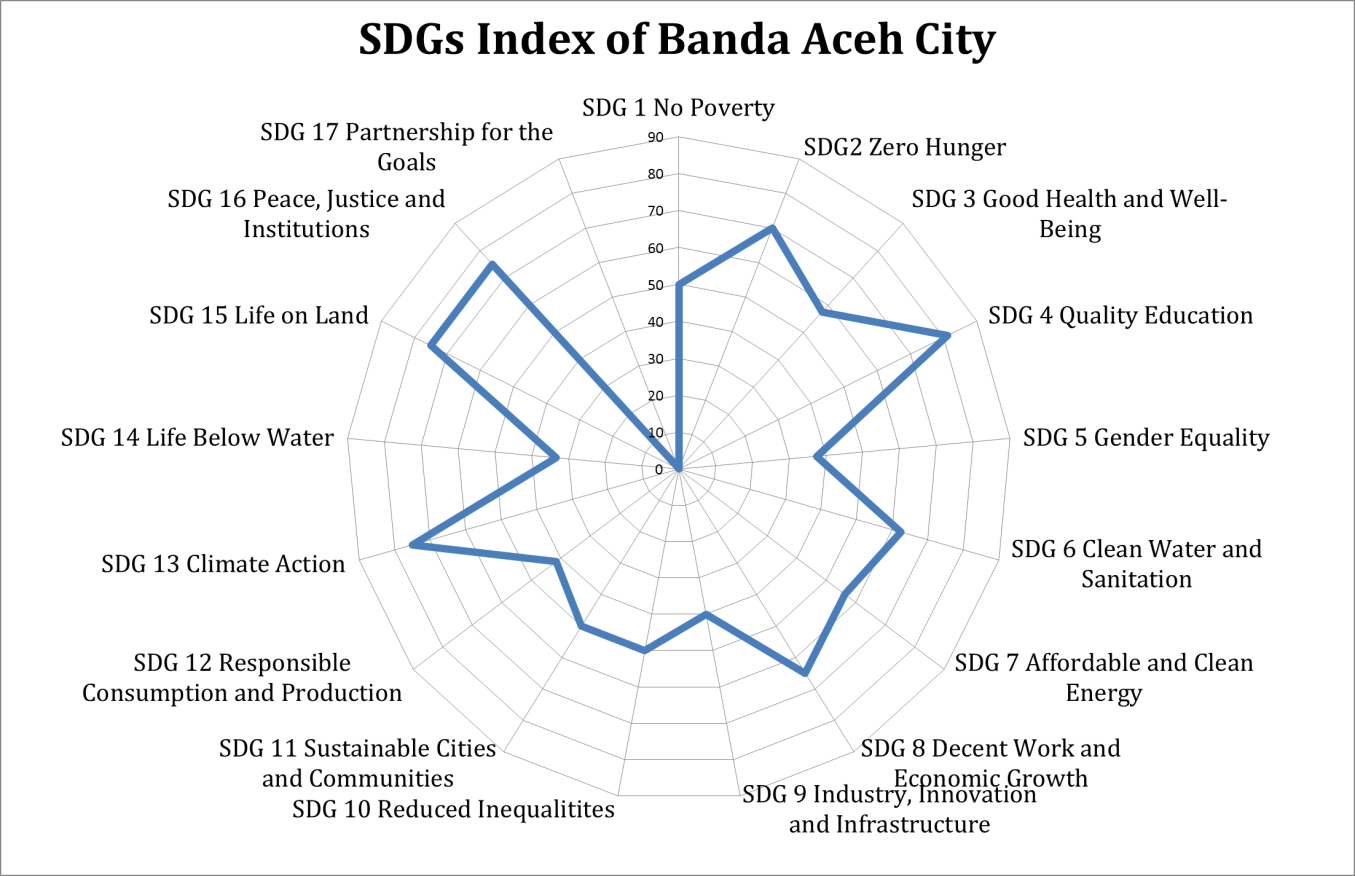 BANDA ACEH BIGGEST ISSUES  IN SDG
SGDs Index
Gender Equality (lack of women representative in city parliament)
Industry, Innovation and Infrastructure (low development of innovation sector)
Responsible Consumption and Production (lack of waste recycle and waste water treatment)
Life below water (lack of pollution treatment)
Partnership for the goals (lack data provision)
Average 55%
GENDER EQUALITY
66% WOMEN CIVIL SERVANTS
12% WOMEN TOP OFFICIALS
39% MIDDLE OFFICIAL
REGULATIONS TO SUPPORT SDG INCLUSIVENESS
Mayor Regulation No 52 Year 2009 on  The General Implementation Guideline of Musrena (Development Planning Forum for Women)
Mayor Regulation No 1 Year 2019 on The Fulfillment of Right for People With Disabilities to Decent Job
Mayor Regulation No 14 Year 2017 on The Inclusive Development Planning
Mayor Regulation No 14 Year 2018 on The Development of Banda Aceh City Towards Children-Friendly City
Mayor Decision No 265 Year 2016 on The Assignment of School/Madrasa Implementing Inclusive Education Model
Mayor Regulation No 18 Year 2018 on Gender Responsive Planning and Budgeting
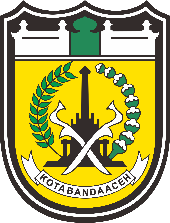 City of 
Banda Aceh
Inclusive Planning Approach
FOCUS ON WOMEN NEEDS
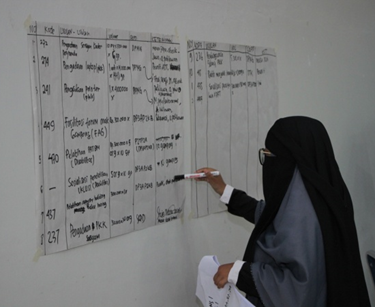 MUSRENA – DEVELOPMENT PLANNING FORUM FOR WOMEN
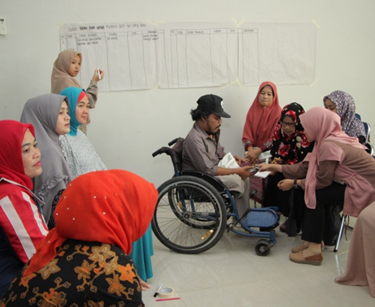 Since 2007, Banda Aceh has conducted Musrena (Development Planning Forum for Women), a special forum for women to collect women aspirations and give opportunity for women to involve in the development process. 
Musrena also involves children group and disabled group
Starting from 2017, Banda Aceh develop an online application E-Musrenbang, which integrate proposal from Musrena and Musrenbang.
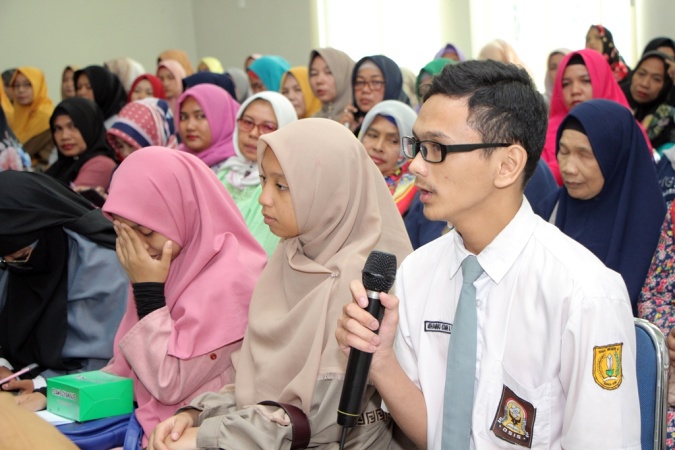 INVOLVE DISABILITY GROUPS
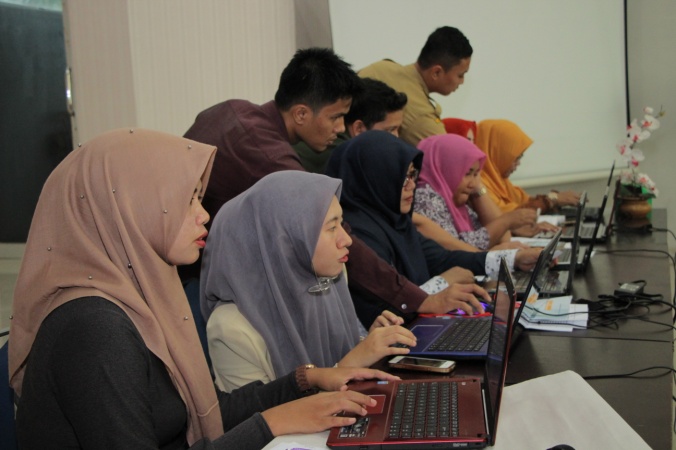 ACCOMMODATE CHILDREN FORUM
EASY AND TRANSPARANT
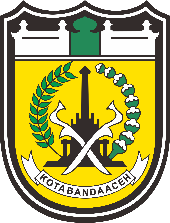 City of 
Banda Aceh
The Impact Musrena on 
Development Program
Other SDGs 
Oriented 
Programs
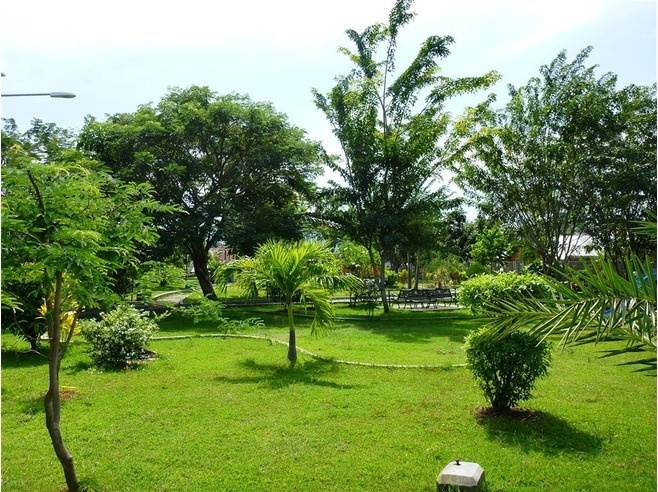 Tibang City Forest
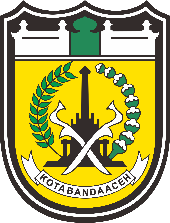 City of 
Banda Aceh
Climate Change Programs
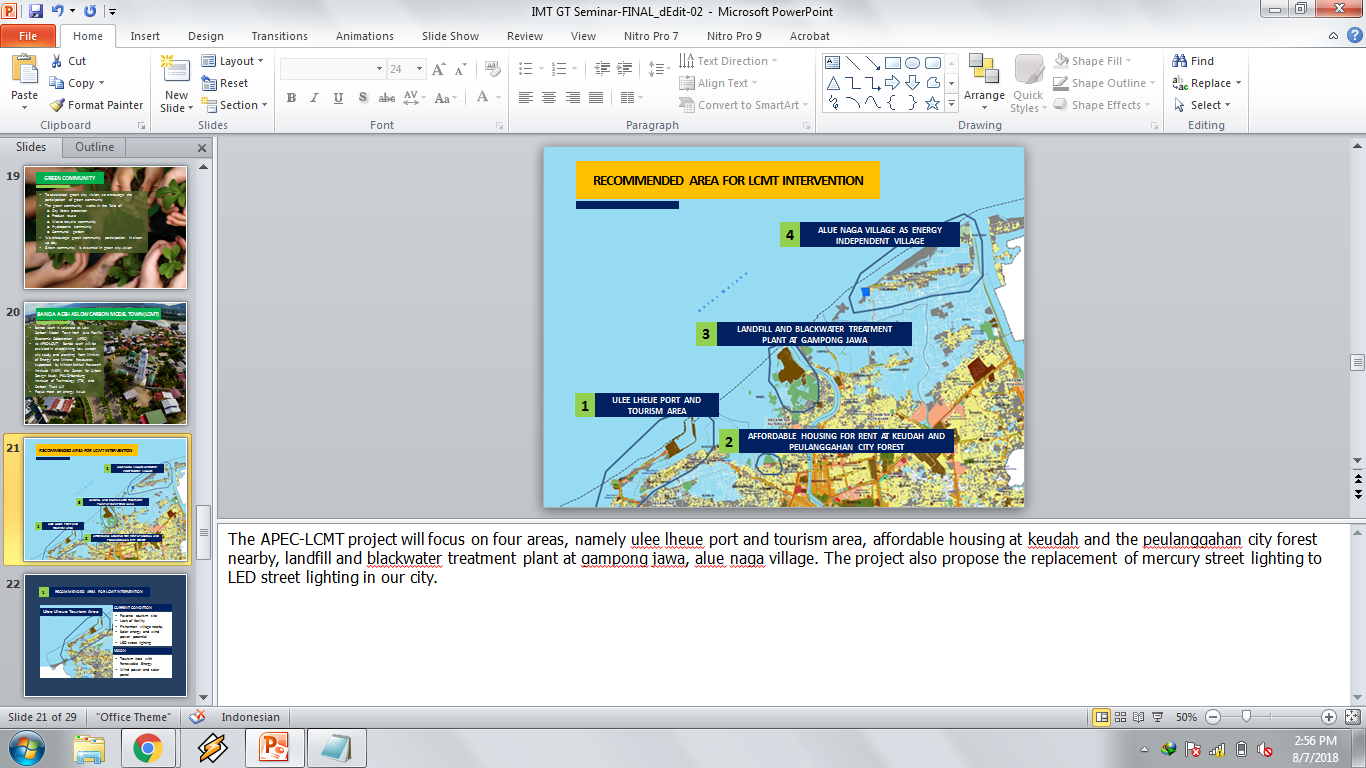 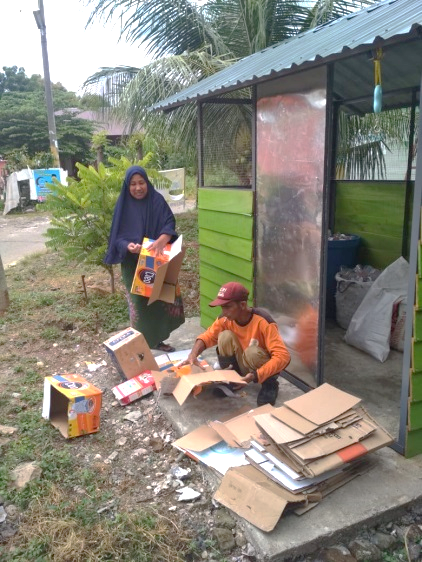 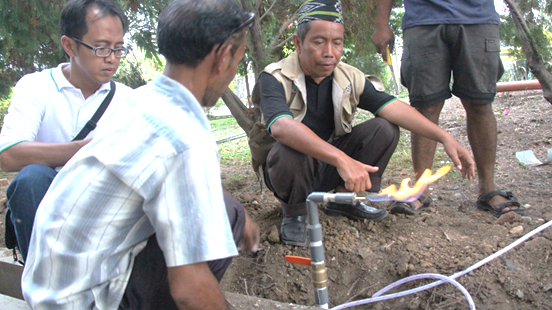 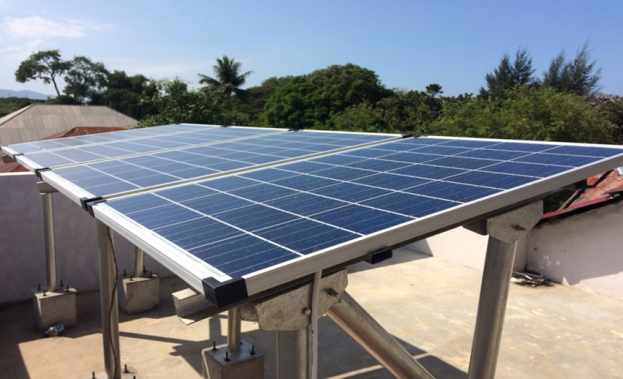 Methane Utilization
Waste Collecting 
Point
Rooftop solar panel
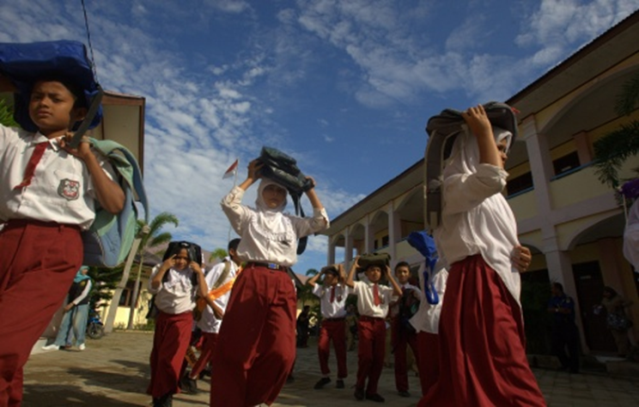 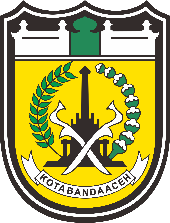 City of 
Banda Aceh
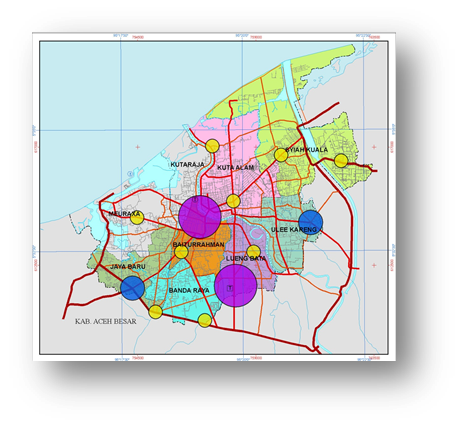 City Resilience Programs
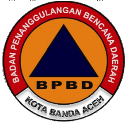 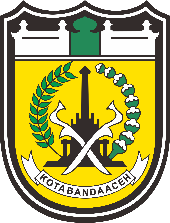 City of 
Banda Aceh
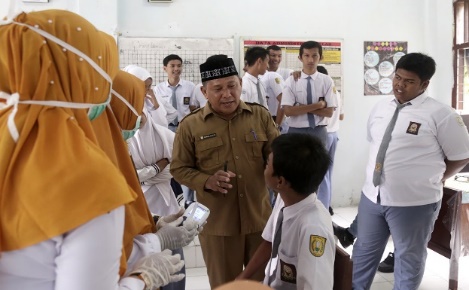 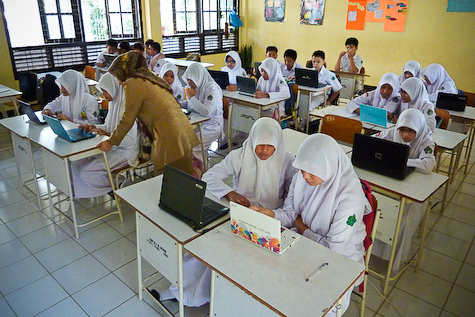 Economic Programs
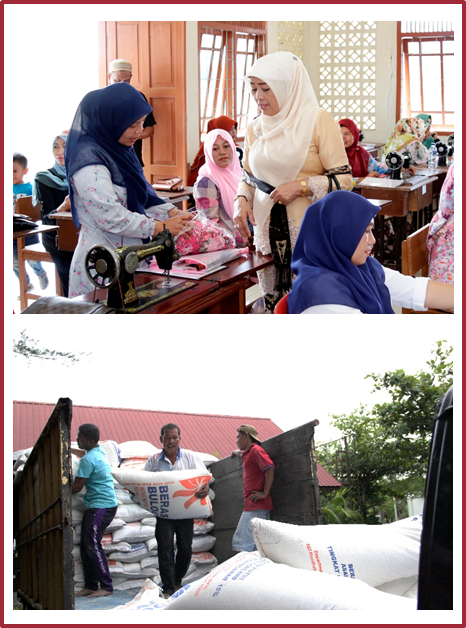 Education Programs
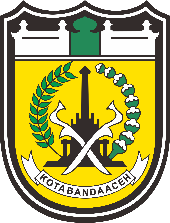 City of 
Banda Aceh
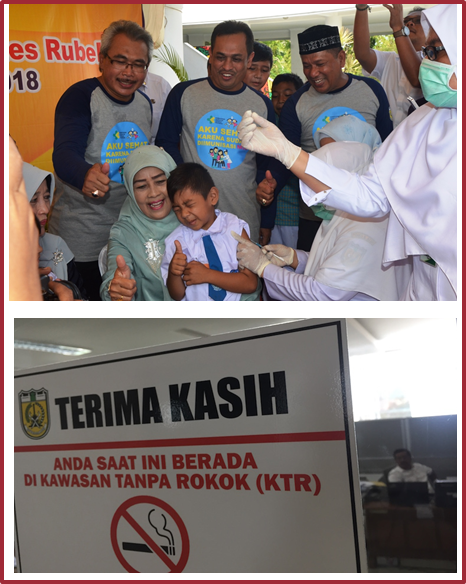 Programs For Disability Group
Health
Services
Non Smoking Area 
Regional Regulation No 5 Year 2016
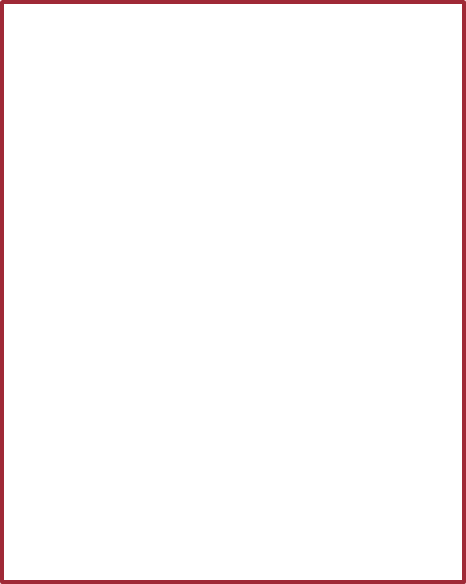 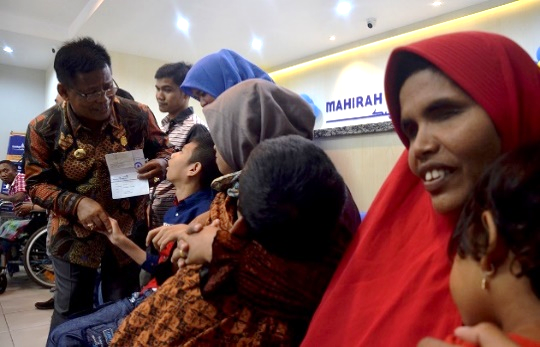 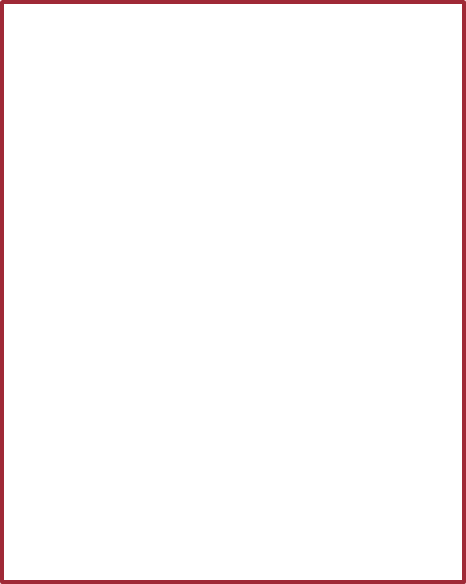 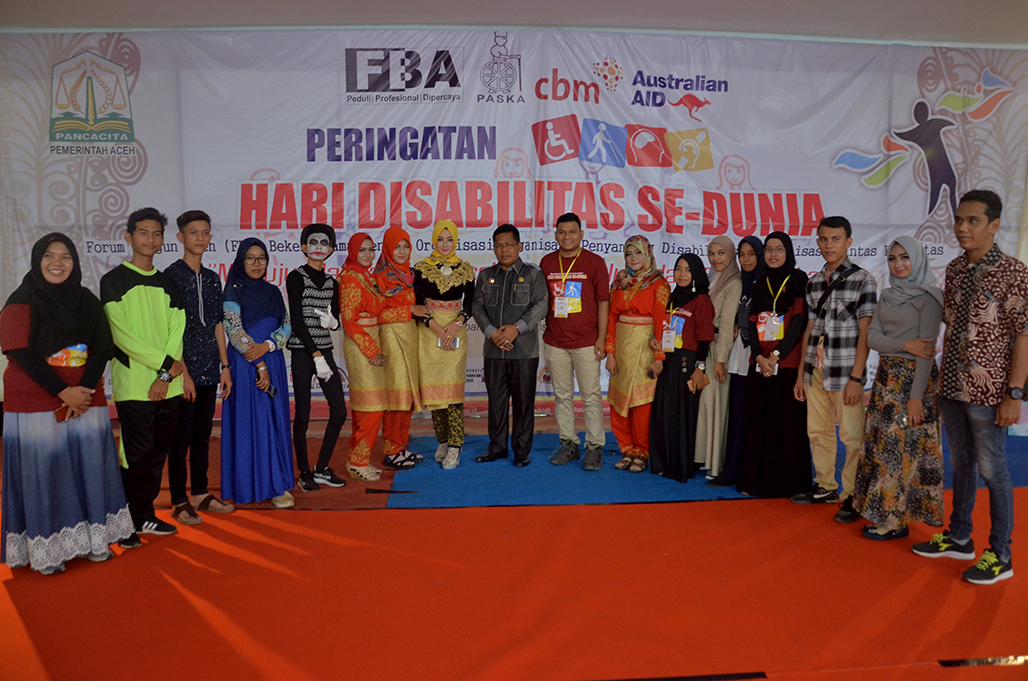 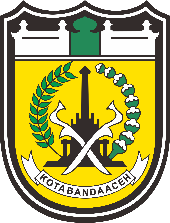 City of 
Banda Aceh
Smart Transportation
BRT Transkutaraja
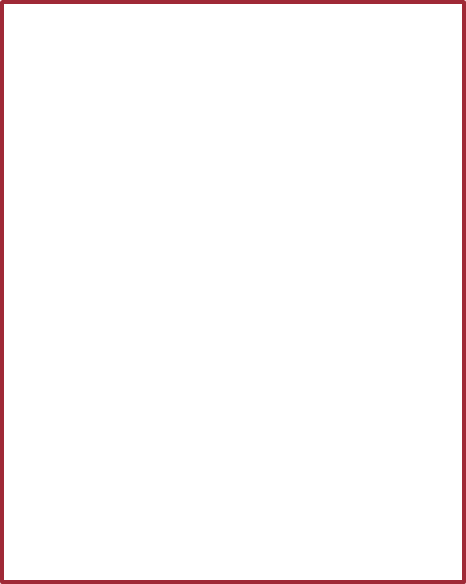 Information & 
Technology
CCTV MONITORING SYSTEM
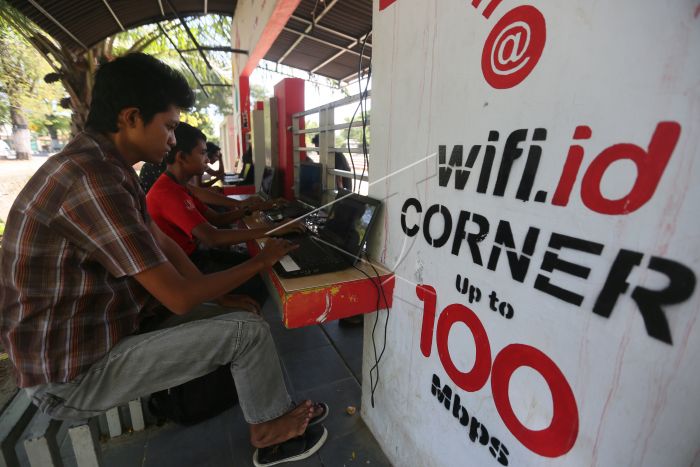 >60% carbon emission
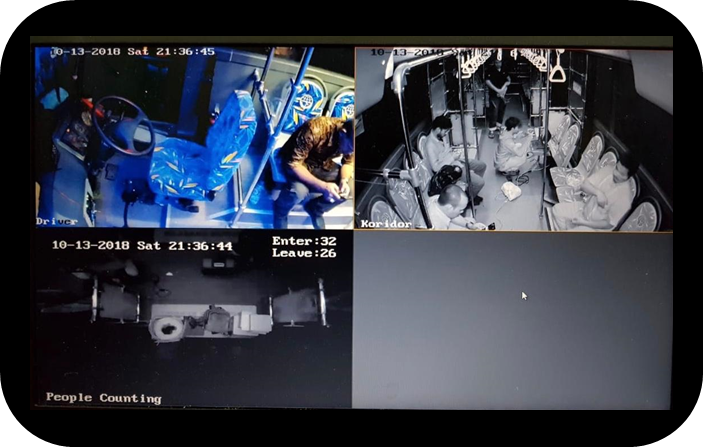 4 of 5 population has personal vehicle
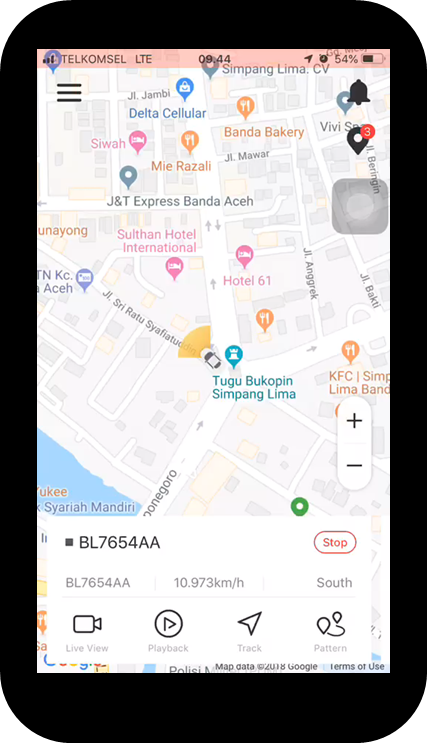 GPS TRACKING SYSTEM
77% trip bymotorcylce
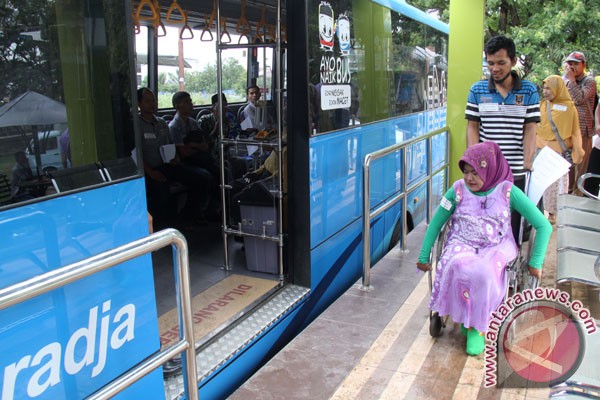 INCLUSIVE ACCESS
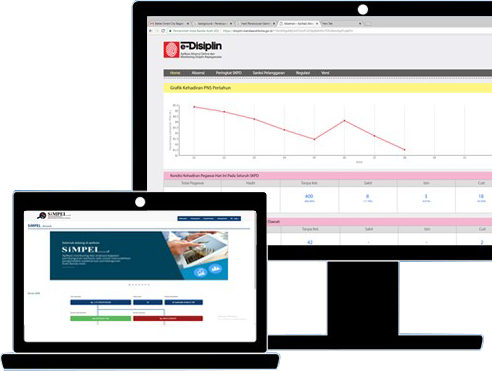 11% trip by personal car
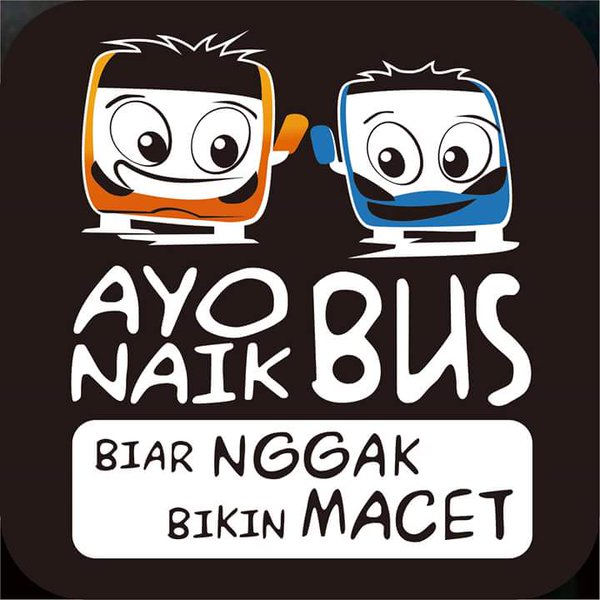 4 Corridors
Currently 40 units of 90 busses planned
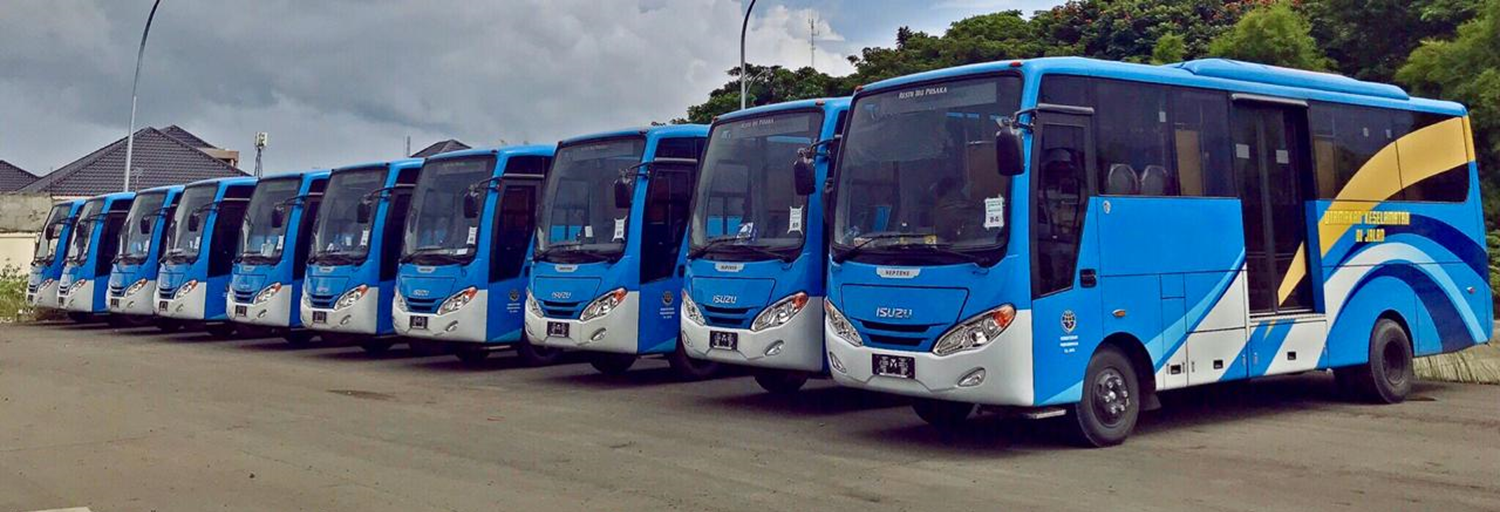 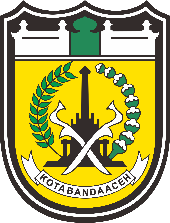 City of 
Banda Aceh
Challenge To Achieve SDG
IT for SDG
Multi stakeholder approach
Coordination and planning integration
Alternative financing
Capacity building
Award system
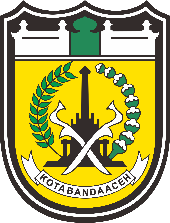 City of 
Banda Aceh
Development Achievements 2018
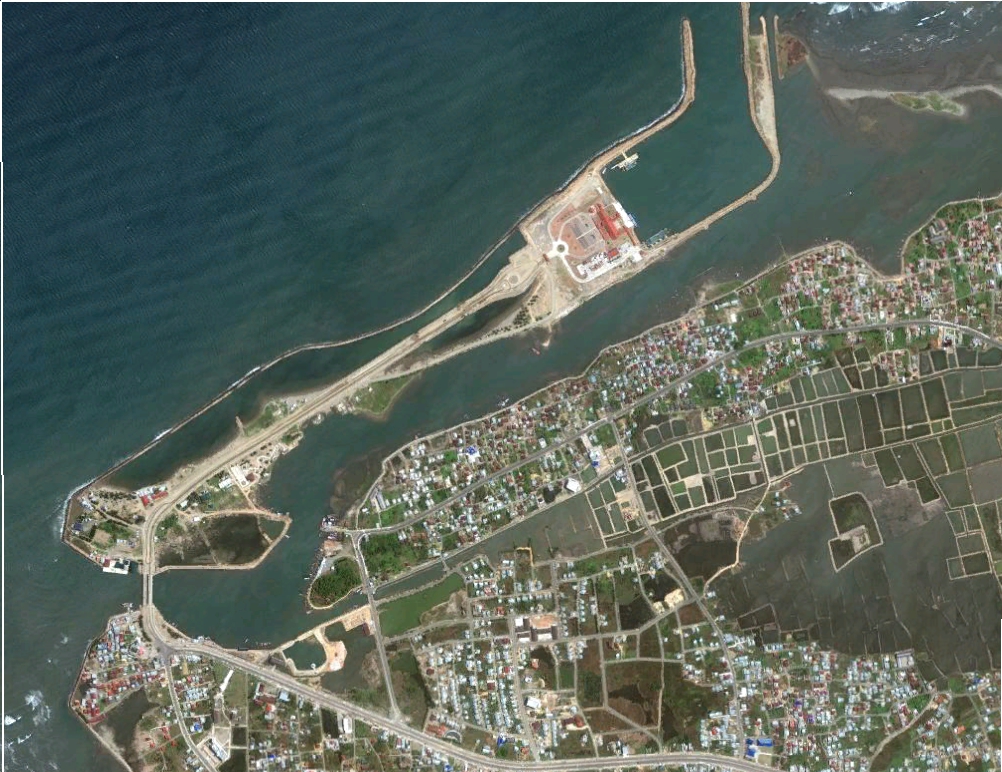 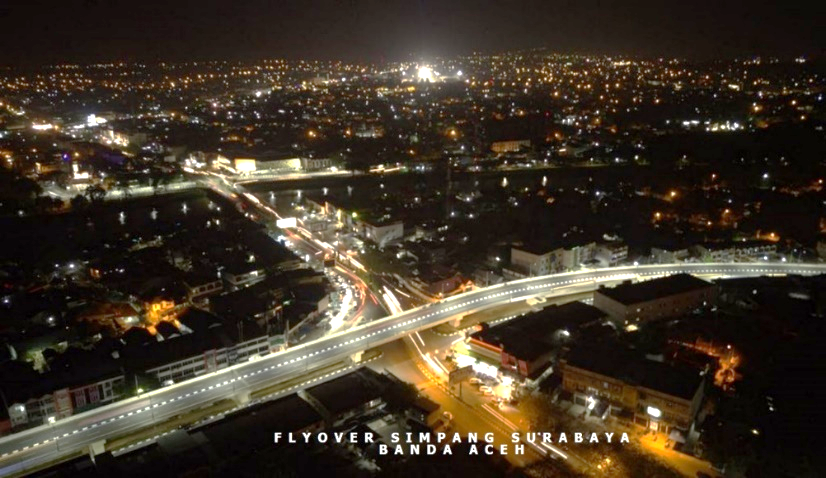 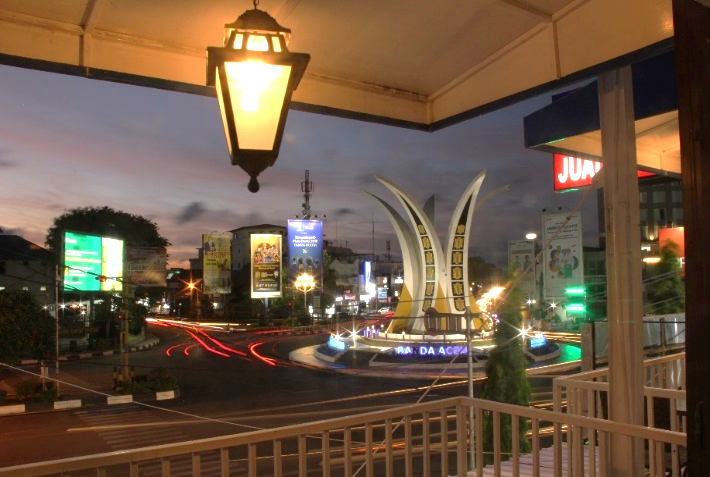 Coastal Area 2009
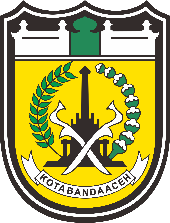 City of 
Banda Aceh
Flyover at Simpang Surabaya
Landmark Tugu Simpang Lima
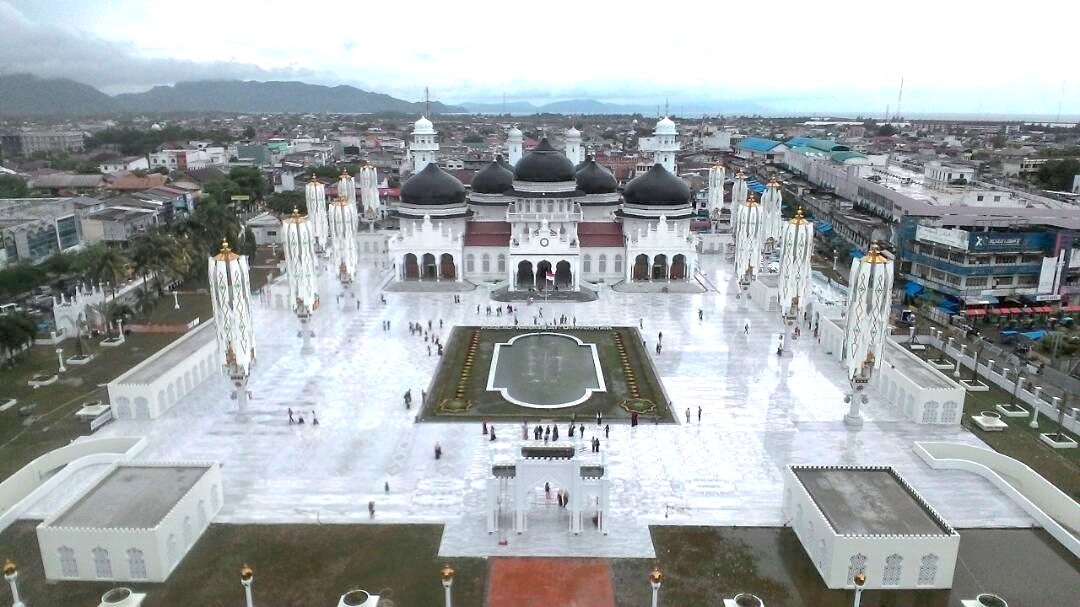 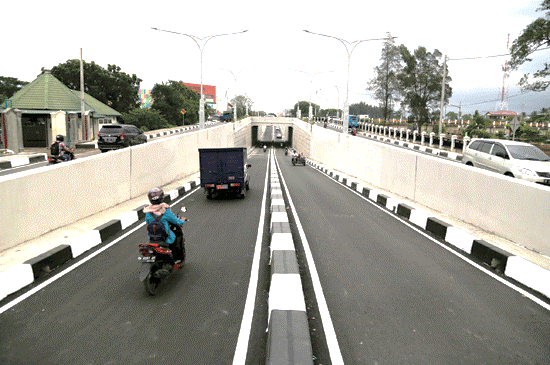 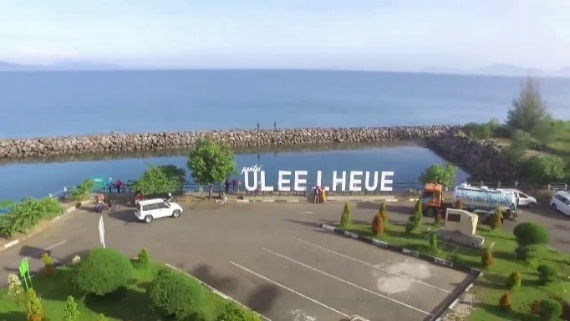 Tourism Infrastructure
Baiturrahman Mosque
Underpass
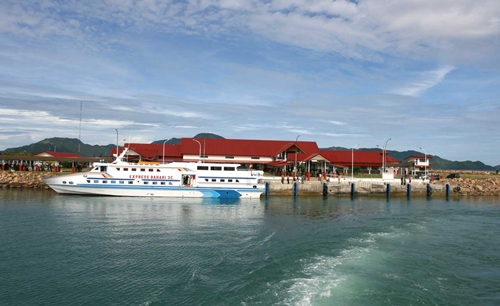 Ulee Lheu Port
Infrastructures 
Development
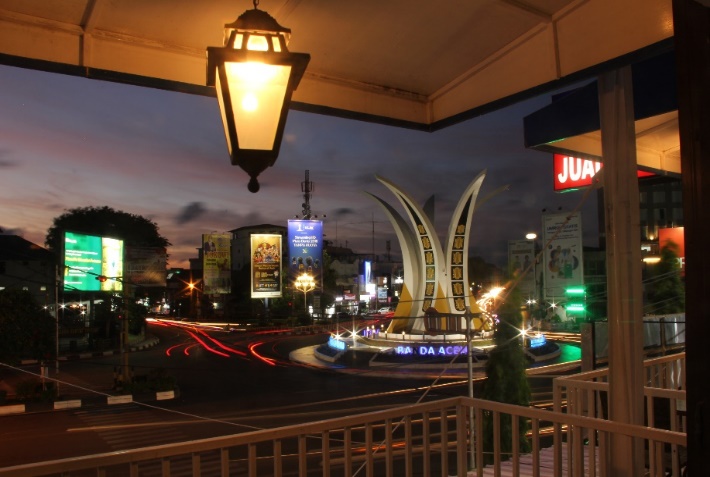 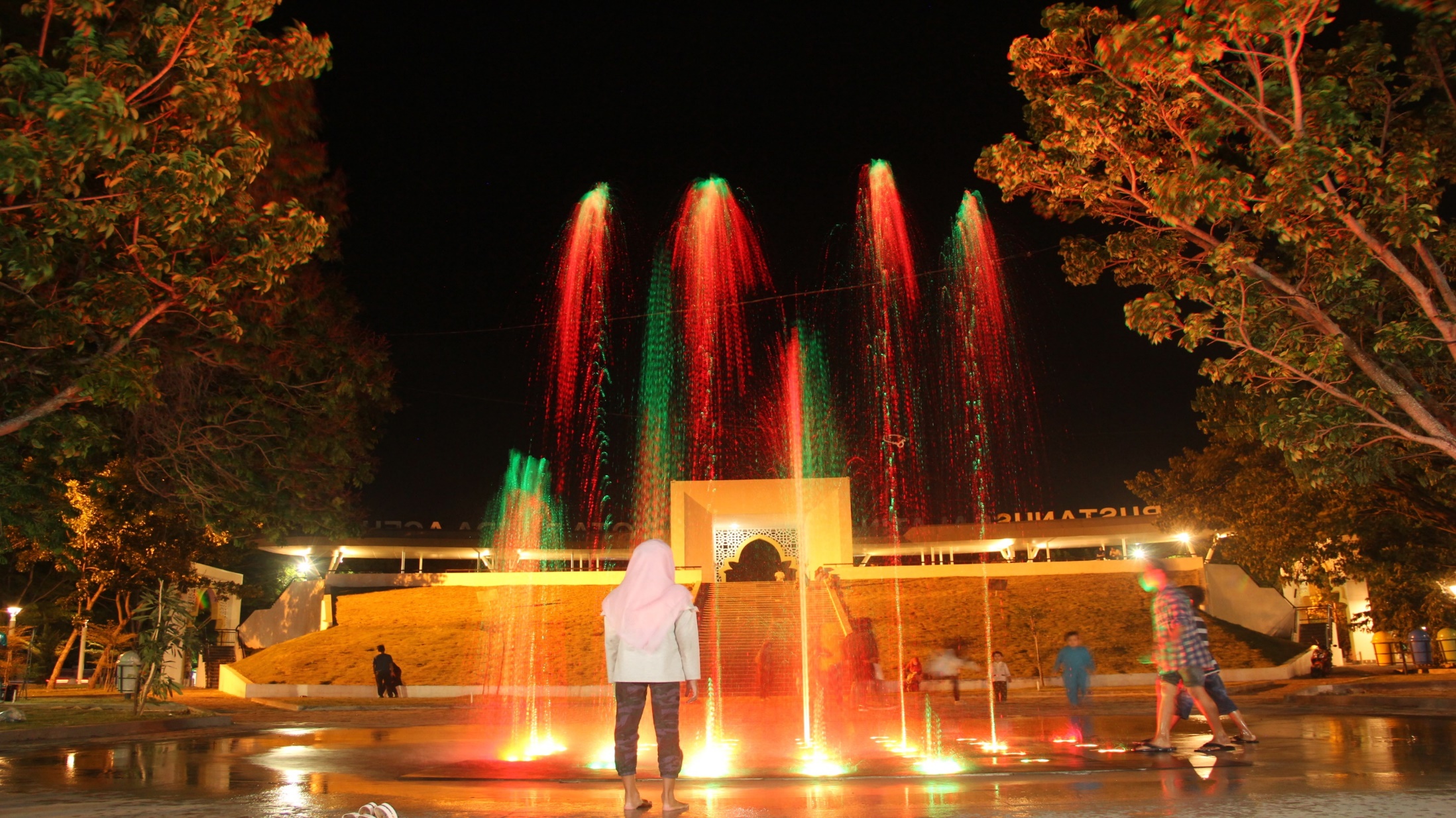 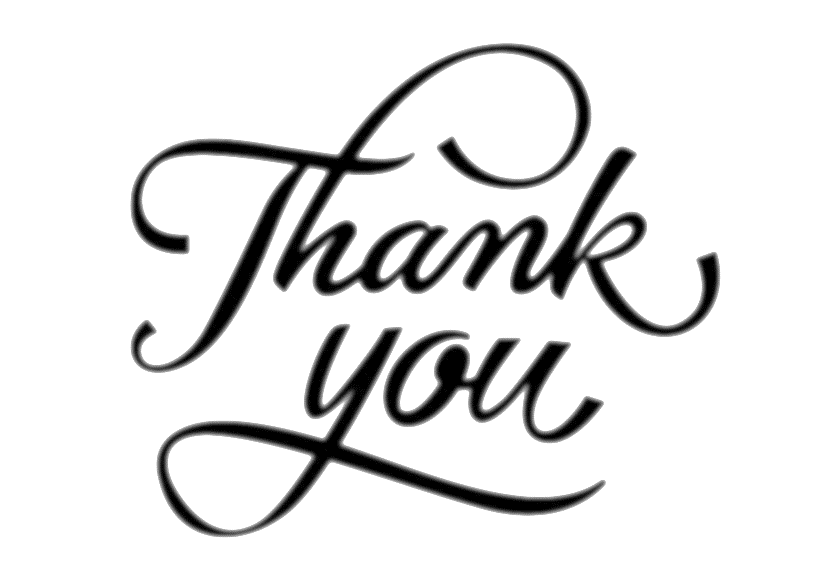